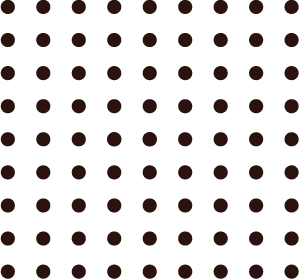 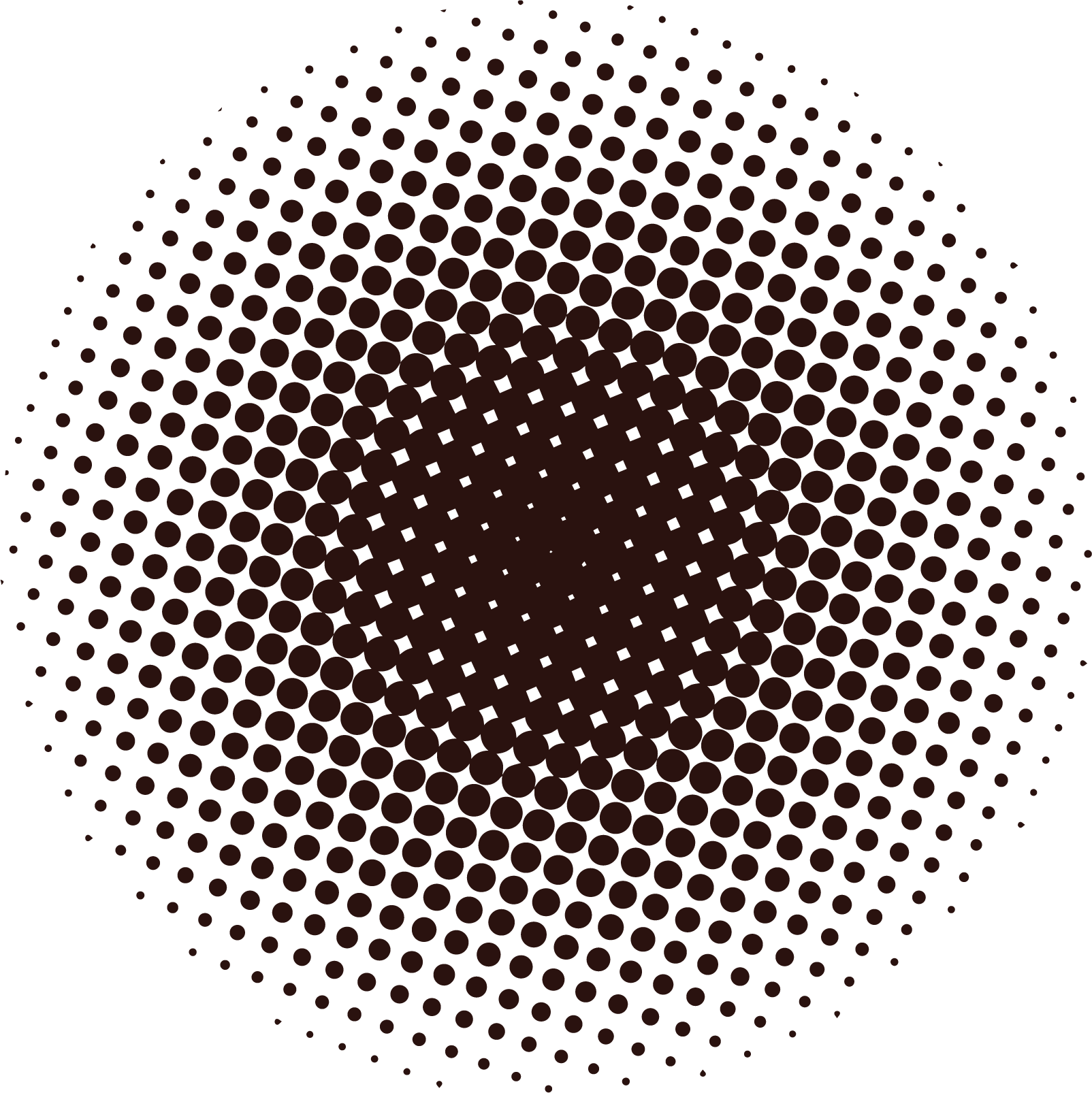 FOOTBALL SQUARES
TEAM 2
TEAM 1
1st
Quarter
2st
3st
Quarter
Quarter
Final
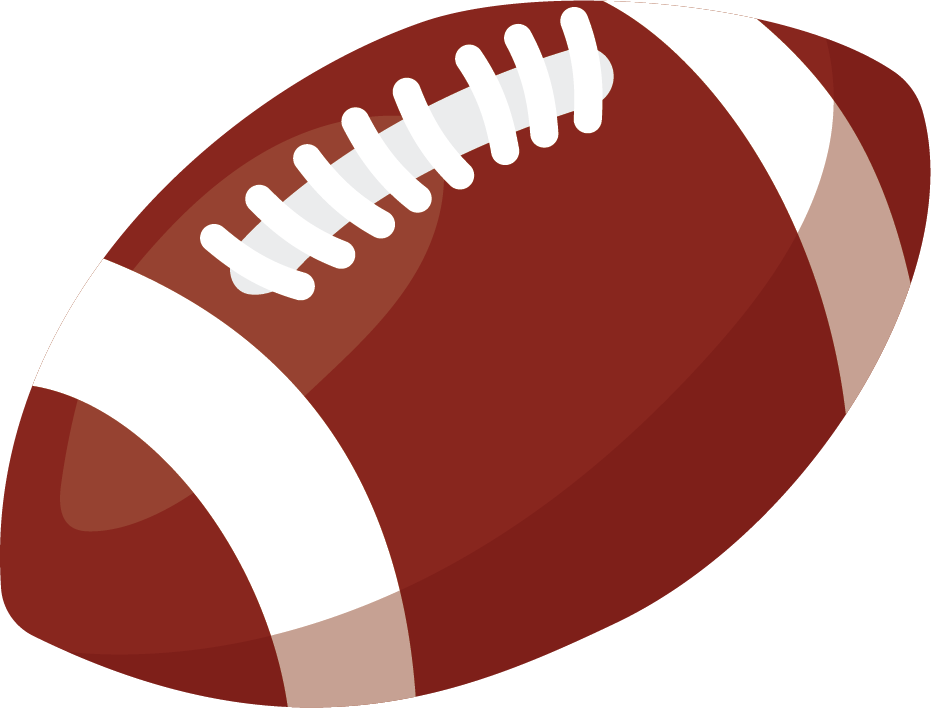 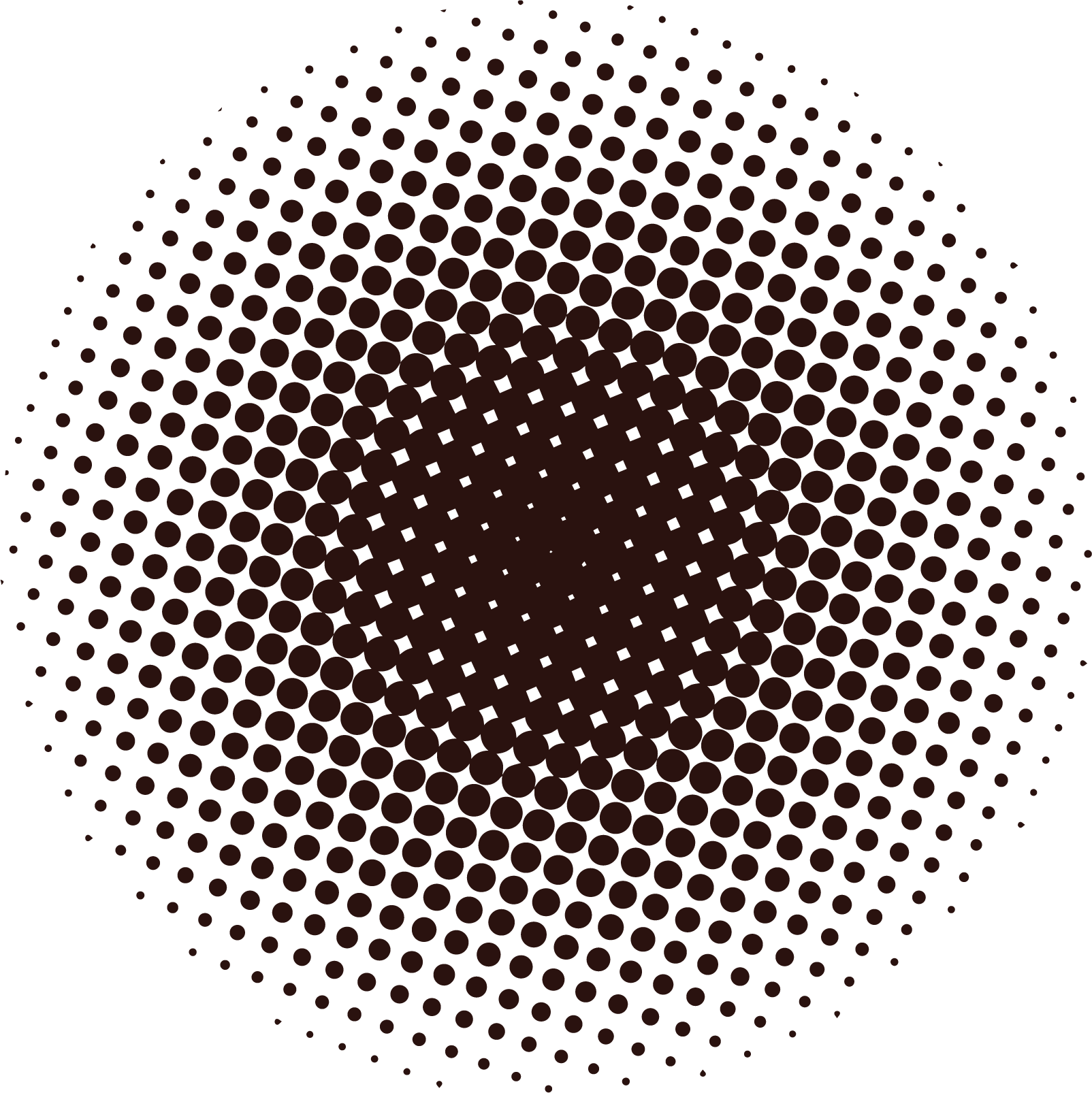 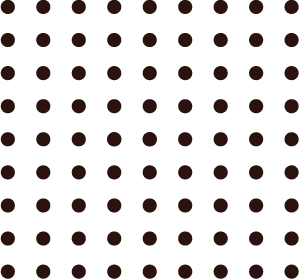